Year 4 States of Matter
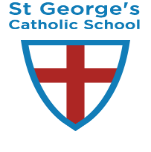 Pupils should be taught to: 
compare and group materials together, according to whether they are solids, liquids or gases 
observe that some materials change state when they are heated or cooled, and measure or research the temperature at which this happens in degrees Celsius (°C) 
identify the part played by evaporation and condensation in the water cycle and associate the rate of evaporation with temperature
1
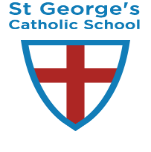 Year 4 Unit Overview –States of Matter
By the end of this unit pupils should have developed the following working scientifically skills:

Set up simple practical enquiries, comparative and fair tests. TAPS drying materials
Make systematic and careful observations and where appropriate, take accurate measurements using standard units, using a range od equipment including thermometers and data loggers. TAPs measure temperature
Outcomes:
By the end of this unit all pupils should know:
A solid keeps its shape and has a fixed volume. 
A liquid has a fixed volume but changes in shape to fit the container.
 A liquid can be poured and keeps a level, horizontal surface. 
A gas fills all available space; it has no fixed shape or volume. 
Granular and powdery solids like sand can be confused with liquids because they can be poured, but when poured they form a heap and they do not keep a level surface when tipped. Each individual grain demonstrates the properties of a solid.
Melting is a state change from solid to liquid.
 Freezing is a state change from liquid to solid. 
The freezing point of water is 0oC. 
Boiling is a change of state from liquid to gas that happens when a liquid is heated to a specific temperature and bubbles of the gas can be seen in the liquid.
 Water boils when it is heated to 100oC. Evaporation is the same state change as boiling (liquid to gas) but it happens slowly at lower temperatures and only at the surface of the liquid. 
Evaporation happens more quickly if the temperature is higher, the liquid is spread out or it is windy. Condensation is the change back from a gas to a liquid caused by cooling.
Water at the surface of seas, rivers etc. evaporates into water vapour (a gas). This rises, cools and condenses back into a liquid forming clouds. When too much water has condensed the water droplets in the cloud get too heavy and fall back down as rain, snow, sleet etc. and drain back into rivers etc. This is known as precipitation. This is the water cycle. 
Key Vocabulary:
Solid, liquid, gas, state change, melting, freezing, melting point, boiling point, evaporation, temperature, water cycle
Progression :
Prior learning:
Year 1 
distinguish between an object and the material from which it is made 
identify and name a variety of everyday materials, including wood, plastic, glass, metal, water, and rock 
describe the simple physical properties of a variety of everyday materials 
compare and group together a variety of everyday materials on the basis of their simple physical properties
Year 2:
identify and compare the suitability of a variety of everyday materials, including wood, metal, plastic, glass, brick, rock, paper and cardboard for particular uses 
find out how the shapes of solid objects made from some materials can be changed by squashing, bending, twisting and stretching 
Building towards:
Year 5:
compare and group together everyday materials based on evidence from comparative and fair tests, including their hardness, solubility, transparency, conductivity (electrical and thermal), and response to magnets.
understand that some materials will dissolve in liquid to form a solution, and describe how to recover a substance from a solution.
use knowledge of solids, liquids and gases to decide how mixtures might be separated, including through filtering, sieving and evaporating.
give reasons, based on evidence from comparative and fair tests, for the particular uses of everyday materials, including metals, wood and plastic.
demonstrate that dissolving, mixing and changes of state are reversible changes.
explain that some changes result in the formation of new materials, and that this kind of change is not usually reversible, including changes associated with burning and the action of acid on bicarbonate of soda.
Year 4 Sound
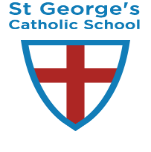 Pupils should be taught to:
identify how sounds are made, associating some of them with something vibrating 
recognise that vibrations from sounds travel through a medium to the ear 
find patterns between the pitch of a sound and features of the object that produced it 
find patterns between the volume of a sound and the strength of the vibrations that produced it 
recognise that sounds get fainter as the distance from the sound source increases.
3
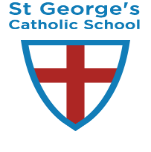 Year 4 Unit Overview –Sound
Progression :
Outcomes:
Prior learning:
Year 1:
identify, name, draw and label the basic parts of the human body and say which part of the body is associated with each sense. 

Building towards:
NOTE: during the remainder of Key Stage 2 the children are not expected to revisit or extend their knowledge of Sound.
Waves Key Stage 3
Observed waves 
 waves on water as undulations which travel through water with transverse motion; these waves can be reflected, and add or cancel – superposition. 
Sound waves
 frequencies of sound waves, measured in hertz (Hz); echoes, reflection and absorption of sound 
sound needs a medium to travel, the speed of sound in air, in water, in solids
 sound produced by vibrations of objects, in loud speakers, detected by their effects on microphone diaphragm and the ear drum; sound waves are longitudinal
 auditory range of humans and animals. 
Energy and waves
pressure waves transferring energy; use for cleaning and physiotherapy by ultra-sound; 
waves transferring information for conversion to electrical signals by microphone.
By the end of this unit all pupils should know:
A sound source vibrates to produce sound waves which travel through a medium from the source to our ears. 
Different mediums such as air or water or wood can carry sound but sound cannot travel through a vacuum (an area empty of matter). T
he sound waves cause parts of our body inside our ears to vibrate, allowing us to hear (sense) the sound.
The loudness (volume) of the sound depends on the amount of energy of vibrations how well they travel through the medium. Therefore bigger vibrations cause louder sounds and sounds decrease in volume the further they have to travel.
Pitch is the highness or lowness of a sound and is affected by features of objects producing the sounds. For example smaller objects usually produce higher pitch sounds.

Key Vocabulary
sound, source, vibrate, vibration, travel, pitch (high, low), volume, faint, loud, insulation
By the end of this unit pupils should have developed the following working scientifically skills:

Ask relevant questions and use different types of scientific enquiries to answer them. TAPS – Investigating pitch.
Report on findings from enquiries including oral and written explanations, displays or presentations of results and conclusions. Identify differences, similarities or changes related to simple scientific ideas and processes. –TAPs String telephones
Year 4 Electricity
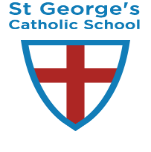 Pupils should be taught to: 

identify common appliances that run on electricity 
construct a simple series electrical circuit, identifying and naming its basic parts, including cells, wires, bulbs, switches and buzzers 
identify whether or not a lamp will light in a simple series circuit, based on whether or not the lamp is part of a complete loop with a battery 
recognise that a switch opens and closes a circuit and associate this with whether or not a lamp lights in a simple series circuit 
recognise some common conductors and insulators, and associate metals with being good conductors.
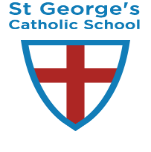 Year 4 Unit Overview –Electricity
By the end of this unit all pupils should have had the opportunity to:
Construct a range of circuits
Explore which materials can be used instead of wires to make a circuit
Classify the materials that were suitable/not suitable for wires
Explore how to connect a range of different switches and investigate how they function in different ways
Choose switches to add to circuits to solve particular problems such as a pressure switch for a burglar alarm
Apply their knowledge of conductors and insulators to design and make different types of switch
Make circuits that can be controlled as part of a D&T project
 N.B. Children should be given one component at a time to add to circuits.




Building towards:
Year 6:
associate the brightness of a lamp or the volume of a buzzer with the number and voltage of cells used in the circuit.
compare and give reasons for variations in how components function, including the brightness of bulbs, the loudness of buzzers and the on/off position of switches.
use recognised symbols when representing a simple circuit in a diagram.
Outcomes:
By the end of this unit all pupils should know:
Many household devices and appliances run on electricity. 
Some plug in to the mains and others run on batteries. 
An electrical circuit consists of a cell or battery connected to a component using wires. 
If there is a break in the circuit, a loose connection or a short circuit the component will not work. 
A switch can be added to the circuit to turn the component on and off. 
Metals are good conductors so they can be used as wires in a circuit.
 Non-metallic solids are insulators except for graphite (pencil lead).  
Water, if not completely pure, also conducts electricity
Key Vocabulary
Electricity, electrical appliance/device, mains, plug, electrical circuit, complete circuit, component, cell, battery, positive, negative, connect/connections, loose connection, short circuit, crocodile clip, bulb, switch, buzzer, motor, conductor, insulator, metal, non-metal, symbol
N.B. Children in year 4 do not ned to use standard symbols as this is taught in year 6
Progression :
By the end of this unit pupils should have developed the following working scientifically skills:

Report on findings from enquiries including oral and written explanations, displays or presentations of results and conclusions. Identify differences, similarities or changes related to simple scientific ideas and processes. –TAPs Conductors
Year 4 Animals Including Humans -Teeth
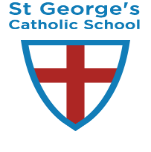 Pupils should be taught to: 
describe the simple functions of the basic parts of the digestive system in humans 
identify the different types of teeth in humans and their simple functions 
construct and interpret a variety of food chains, identifying producers, predators and prey
7
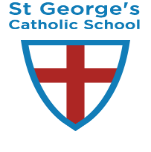 Year 4 Unit Overview –Animals Including Humans (teeth)
By the end of this unit all pupils should have had the opportunity to:
Research the function of the parts of the digestive system
Create a model of the digestive system using household objects 
Explore eating different types of food, to identify which teeth are being used for cutting, tearing and grinding (chewing)  
Classify animals as herbivores, carnivores or omnivores according to the type of teeth they have in their skulls
Use food chains to identify producers, predators and prey within a habitat
Use secondary sources to identify animals in a habitat and find out what they eat



Prior Learning:
Year 2
notice that animals, including humans, have offspring which grow into adults 
find out about and describe the basic needs of animals, including humans, for survival (water, food and air) 
describe the importance for humans of exercise, eating the right amounts of different types of food, and hygiene
Year 3:
identify that animals, including humans, need the right types and amount of nutrition, and that they cannot make their own food; they get nutrition from what they eat 
identify that humans and some other animals have skeletons and muscles for support, protection and movement

Building towards:
Year 5:
describe the changes as humans develop from birth to old age
Year 6:
identify and name the main parts of the human circulatory system, and explain the functions of the heart, blood vessels and blood
Outcomes:
By the end of this unit all pupils should know:
Food enters the body through the mouth. Digestion starts when the teeth start to break the food down. Saliva is added and the tongue rolls the food into a ball. The food is swallowed and passes down the oesophagus to the stomach. Here the food is broken down further by being churned around and other chemicals are added. The food passes into the small intestine. Here nutrients are removed from the food and leave the digestive system to be used elsewhere in the body. The rest of the food then passes into the large intestine. Here the water is removed for use elsewhere in the body. What is left is then stored in the rectum until it leaves the body through the anus when you go to the toilet. 
Humans have four types of teeth - incisors for cutting, canines for tearing, molars and premolars for grinding (chewing).
Living things can be classified as producers, predators and prey according to their place in the food chain. 

Key vocabulary
Digestive system, digestion, mouth, teeth, saliva, oesophagus, stomach, small intestine, nutrients, large intestine, rectum, anus, teeth, incisor, canine, molar, premolars, herbivore, carnivore, omnivore, producer, predator, prey, food chain
Progression :
By the end of this unit pupils should have developed the following working scientifically skills:
Use results to draw simple conclusions,, make predictions for new values, suggest improvements and raise further questions.
Use straightforward scientific evidence to answer questions or to support their findings.  TAPS teeth (eggs) in liquids.
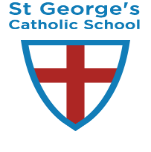 Y4  Living Thing & Their Habitats
Pupils should be taught to: 
recognise that living things can be grouped in a variety of ways 
explore and use classification keys to help group, identify and name a variety of living things in their local and wider environment 
recognise that environments can change and that this can sometimes pose dangers to living things
9
Year 4 Unit Overview – Living Things & Habitats
By the end of this unit pupils should have developed the following working scientifically skills:
Gather, record, classify and present data in a variety of ways to help in answering questions. Record findings using simple scientific language,, drawings, labelled diagrams, keys, bar charts and tables. TAPS Local survey
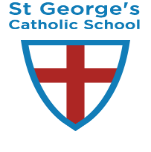 Outcomes:
Prior Learning:
Year 1:
identify and name a variety of common wild and garden plants, including deciduous and evergreen trees 
identify and describe the basic structure of a variety of common flowering plants, including trees
identify and name a variety of common animals including fish, amphibians, reptiles, birds and mammals 
describe and compare the structure of a variety of common animals (fish, amphibians, reptiles, birds and mammals, including pets
Year 2:
identify and name a variety of plants and animals in their habitats, including micro-habitats
Year 3:
identify and describe the functions of different parts of flowering plants: roots, stem/trunk, leaves and flowers.
Building towards:
Year 5:
describe the differences in the life cycles of a mammal, an amphibian, an insect and a bird.
describe the life process of reproduction in some plants and animals.
Year 6: 
describe how living things are classified into broad groups according to common observable characteristics and based on similarities and differences, including micro-organisms, plants and animals.
give reasons for classifying plants and animals based on specific characteristics.
By the end of this unit all pupils should know:
Living things can be grouped (classified) in different ways according to their features. Classification keys can be used to identify and name living things.
Living things live in a habitat which provides an environment to which they are suited (year 2 learning). These environments may change naturally e.g. through flooding, fire, earthquakes etc.
 Humans also cause the environment to change. This can be in a good way i.e. positive human impact, such as setting up nature reserves or in a bad way i.e. negative human impact, such as littering. These environments also change with the seasons; different living things can be found in a habitat at different times of the year
 
Key vocabulary
Classification, classification keys, environment, habitat, human impact, positive, negative, migrate, hibernate.

By the end of this unit all pupils should have had the opportunity to:
Observe plants and animals in different habitats throughout the year
Compare and contrast the living things observed
Use classification keys to name unknown living things
Classify living things found in different habitats based on their features
Create a simple identification key based on observable features
Use fieldwork to explore human impact on the local environment e.g. litter, tree planting
Use secondary sources to find out about how environments may naturally change
Use secondary sources to find out about human impact, both positive and negative, on environments
Progression :